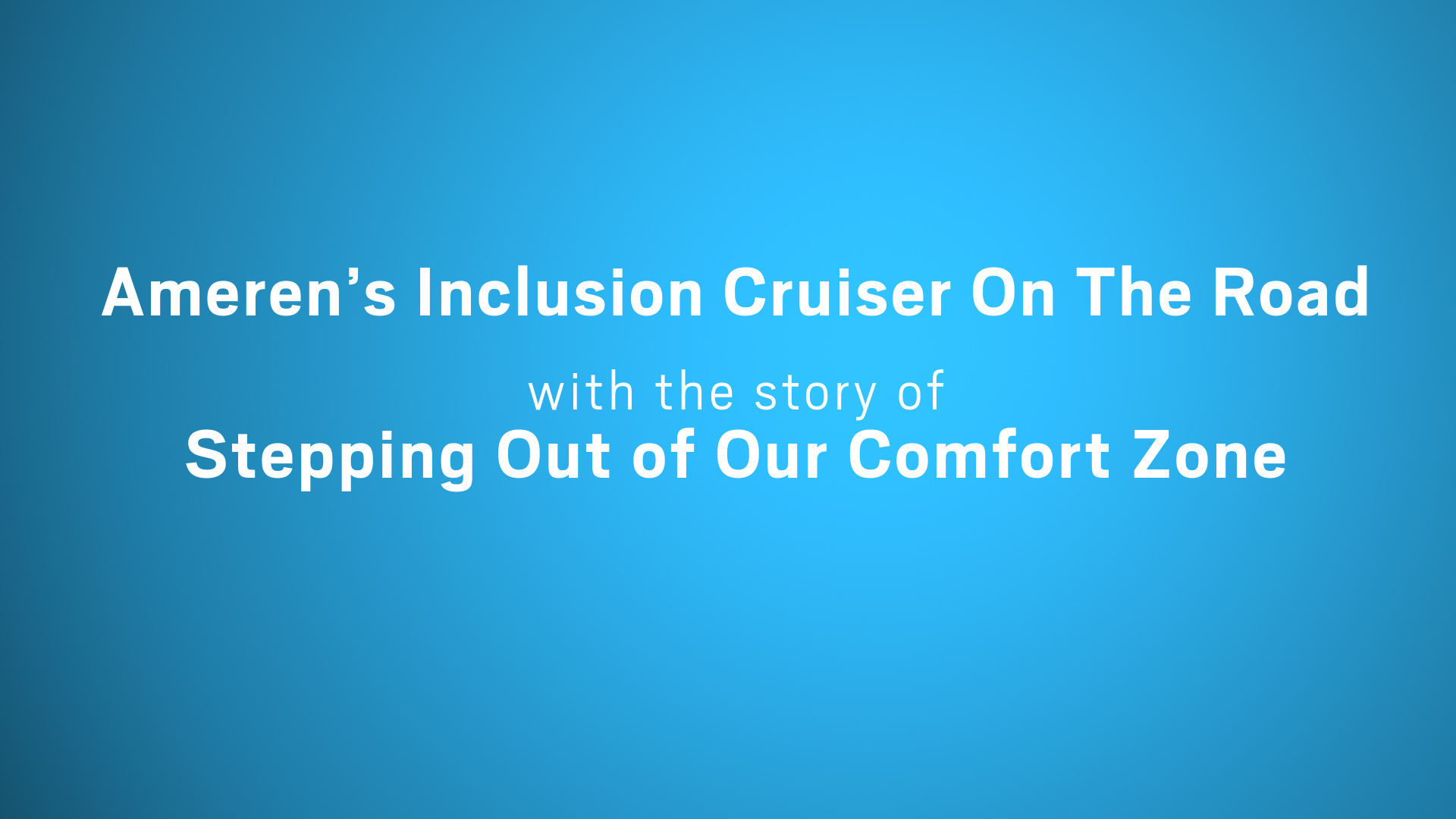 Objectives
To recognize the fear is a natural response to the unknown.
To recognize that fear without courage is destructive, and offers no solutions.
To learn to speak up when necessary. 
To agree to standards of behavior that allow all of us to be included and respected when we work together.
Discussion Question 1
What were some of the messages Josalin shared?
[Speaker Notes: Possible Answers:
It takes courage to be true to who you are – may not fit in, but it doesn’t mean you should give up. 
Perseverance – it takes courage and hard work to stick to what you believe is right for you.
Stepping up to a higher level of awareness is essential if we want to change our communities. But doing so requires really SEEING and QUESTIONING the status quo rather than accepting ‘the way things are’. 
If we have a negative experience we can be scarred by it and pass it on, or we can learn from it and help bring about positive change. Either path we choose changes us, and affects our team, organization, or community.]
Discussion Question 2
Josalin talked about being afraid when she first approached people who were outside her usual social group. 

Have you ever had to face an obstacle in order to be successful or reach a goal you set for yourself. How did you approach the situation?
[Speaker Notes: Possible Answers:
Sometimes, we must ‘act’ as though we have more courage than we really do…in order to find the courage we need. To act like the person we want to be.
Admitting - and overcoming – the initial fear and doubt are essential first steps in meeting any challenge.]
Discussion Question 3
The efforts behind the Credit Crusade initiative changed Josalin and Junetta's perceptions to reach out and include others. In the video, they stated they planned to continue their efforts in the community by stepping out of their comfort zone. 

How can you increase your comfort and confidence to make an impact to your department, organization, and community?
[Speaker Notes: Possible Answers:
Acknowledge our fears and get comfortable with being uncomfortable. When we feel uncomfortable, there is an opportunity for personal growth.   
Rather than ‘blaming’ or avoiding groups different from our own, we can reach out and connect with them.
Although we may not see ourselves as heroes or being able to ‘make big changes in the world’, we can make an impact in our homes, our offices, our communities where positive change starts.]
Discussion Question 4
Ron issued an invitation and a challenge. He referenced the importance of stepping up to a higher level of awareness and to bring together different backgrounds to continue to improve individuals and an organization.  

What can you do to step out of your comfort zone and bring Diversity and Inclusion to your group?
[Speaker Notes: Possible Answers:
Take action that requires us to overcome our initial fear of failure - or rejection- of doing the wrong thing. 
Join one of Ameren's Employee Resource Groups (ERGs). ERGs not only promote diverse thinking but also improve employee engagement and retention. ERG members can assist with innovating on a particular topic relevant to my department.  
Offer a variety of communication mediums as options to encourage collaboration among co-workers. Everyone has a preferred method in which they're most comfortable interacting with others and expressing their ideas. To gain a greater diversity of ideas from co-workers, utilize multiple tools (such as submitting an innovative idea to the Innovation Action Teams) so all co-workers feel comfortable contributing.
Focus outside of ourselves and developing the leadership approach that is in service to others' growth and development.]
Objectives
To recognize the fear is a natural response to the unknown.
To recognize that fear without courage is destructive, and offers no solutions.
To learn to speak up when necessary. 
To agree to standards of behavior that allow all of us to be included and respected when we work together.
Thank you for participating!